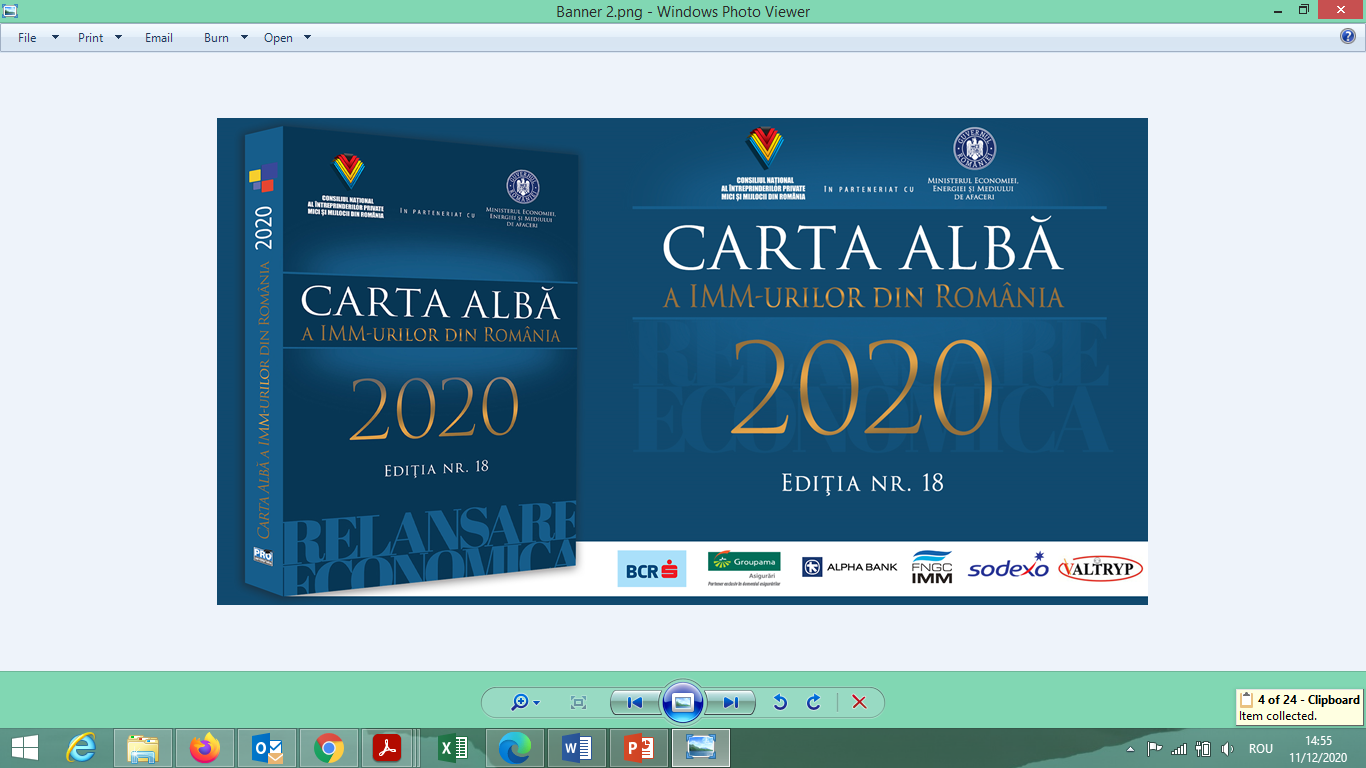 COORDONATOR STIINTIFIC
PROF. UNIV. DR. EMERIT OVIDIU NICOLESCU
CAMELIA CRISTOF
DRD.DANIEL URITU
PROF.UNIV.DR.
CIPRIAN NICOLESCU
CONF.UNIV.DR.
SIMION CEZAR PETRE
DR.STEFAN-FLORIN CORCODEL
CAPITOLUL
7, 12, 13
CAPITOLUL
5, 6, 8
CAPITOLUL
1, 2, 3, 
4, 14
CAPITOLUL
9
CAPITOLUL
10, 11
CUPRINSUL LUCRARII
1
DIMENSIUNEA ŞI STRUCTURA EŞANTIONULUI DE IMM-URI
2
CARACTERISTICILE ESENŢIALE ALE ÎNTREPRINZĂTORILOR INVESTIGAŢI
3
MEDIUL DE AFACERI
IMPACTUL EVOLUŢIILOR ECONOMICE COMPLEXE NAŢIONALE ŞI INTERNAŢIONALE 
ASUPRA IMM-URILOR
4
5
NIVELUL ŞI DINAMICA PERFORMANŢELOR IMM-URILOR
6
INTERNAŢIONALIZAREA ÎNTREPRINDERILOR din ROMÂNIA
7
STRATEGII, POLITICI ŞI AVANTAJE COMPETITIVE ALE IMM-URILOR
CUPRINSUL LUCRARII
8
ACCESUL IMM-URILOR LA FONDURI STRUCTURALE
9
FINANŢAREA IMM-URILOR
10
RESURSELE UMANE, SALARIZAREA ŞI TRAININGUL ÎN IMM-URI
11
PIAŢA, CLIENŢII ŞI RELAŢIILE IMM-URILOR CU BENEFICIARII/ FURNIZORII
12
INOVAREA ŞI CERCETAREA - DEZVOLTAREA ÎN IMM-URI
13
INFORMATIZAREA ŞI DIGITALIZAREA ÎN IMM-URI
14
PRIORITĂŢI, DIRECŢII ŞI MĂSURI PRIVIND RELANSAREA ECONOMIEI ŞI A SECTORULUI 
IMM-URILOR ÎN CONTEXTUL PANDEMIEI COVID-19 ŞI A CONSECINŢELOR SALE
EVOLUTIA PERCEPTIEI INTREPRINZATORILOR ASUPRA MEDIULUI 
ECONOMIC DIN ROMANIA 2010-2020
DIFICULTĂȚI MAJORE CU CARE SE CONFRUNTĂ IMM-URILE
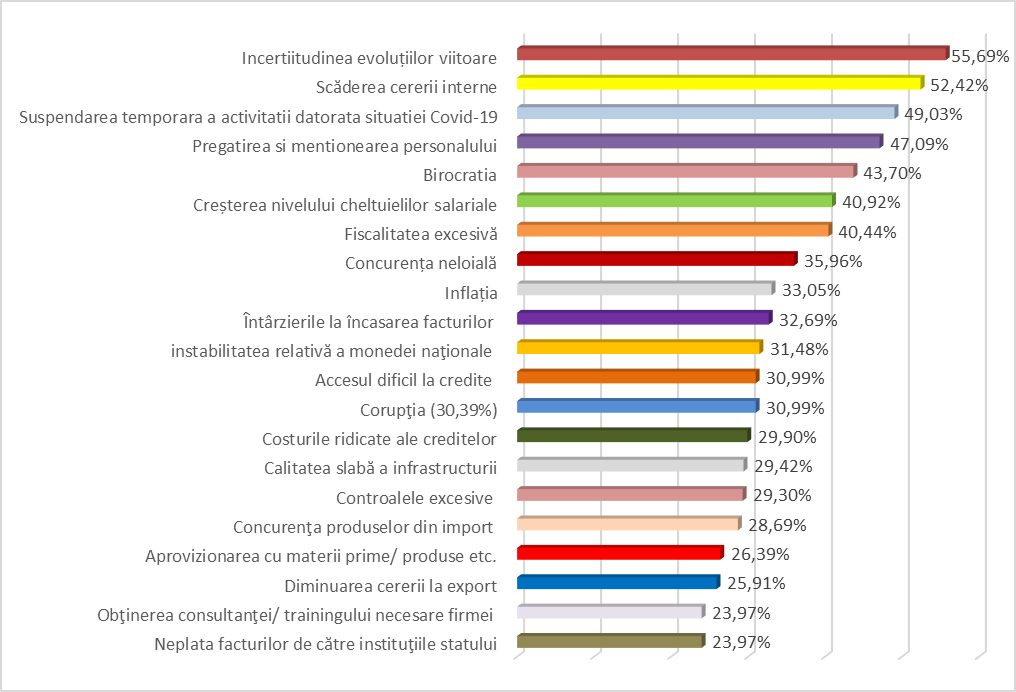 STRUCTURA IMM-URILOR ÎN FUNCŢIE DE ACTIVITĂŢILE 
DE PREVIZIONARE DESFĂŞURATE
TIPURI DE INVESTIŢII PRIORITARE PENTRU 
PERIOADA 2020-2022
TIPURI DE INVESTIŢII PRIORITARE PENTRU 
PERIOADA 2020-2022
MODALITĂŢI DE REALIZARE A INOVĂRII 
ÎN CADRUL IMM-URILOR
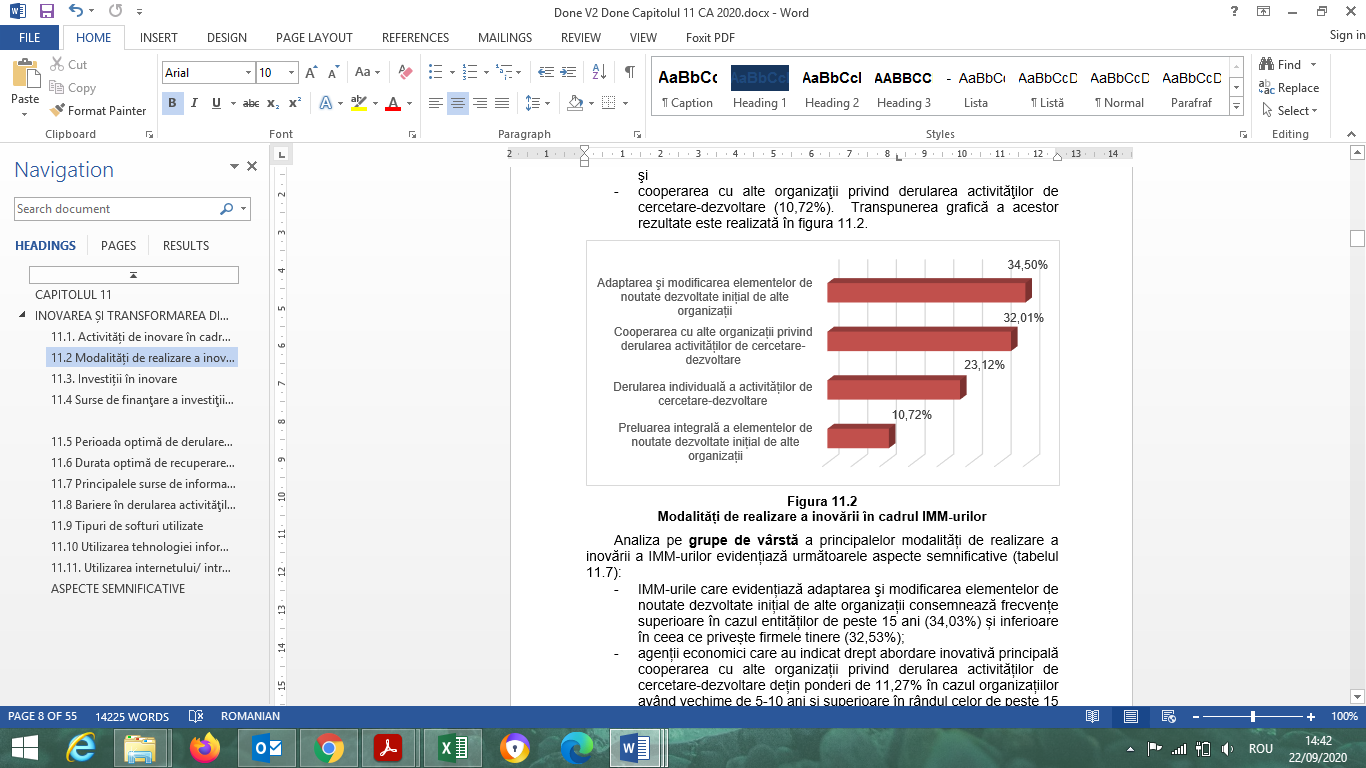 PONDEREA INOVĂRII ÎN TOTALUL INVESTIŢIILOR 
REALIZATE DE IMM-URI
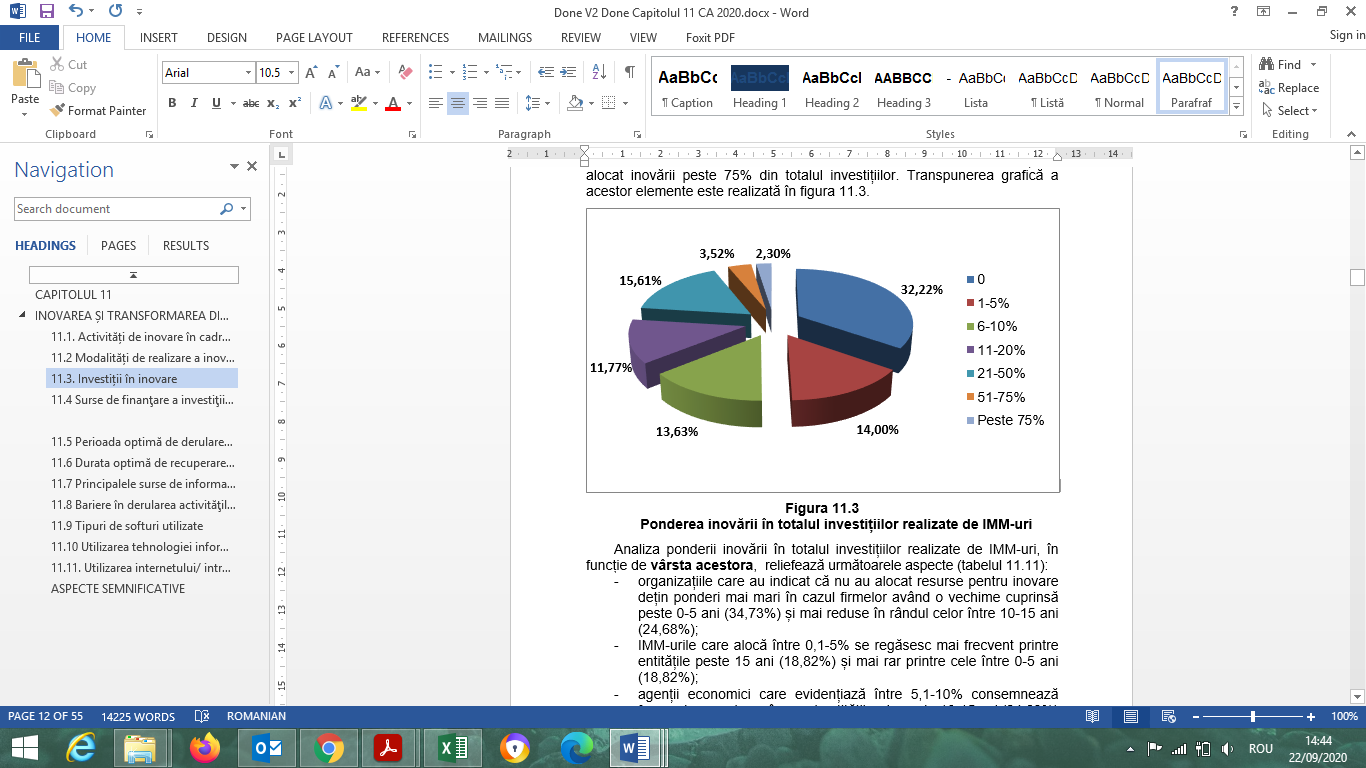 PRINCIPALELE SURSE DE FINANŢARE A INVESTIŢIILOR ÎN
 CERCETARE-DEZVOLTARE ŞI INOVARE
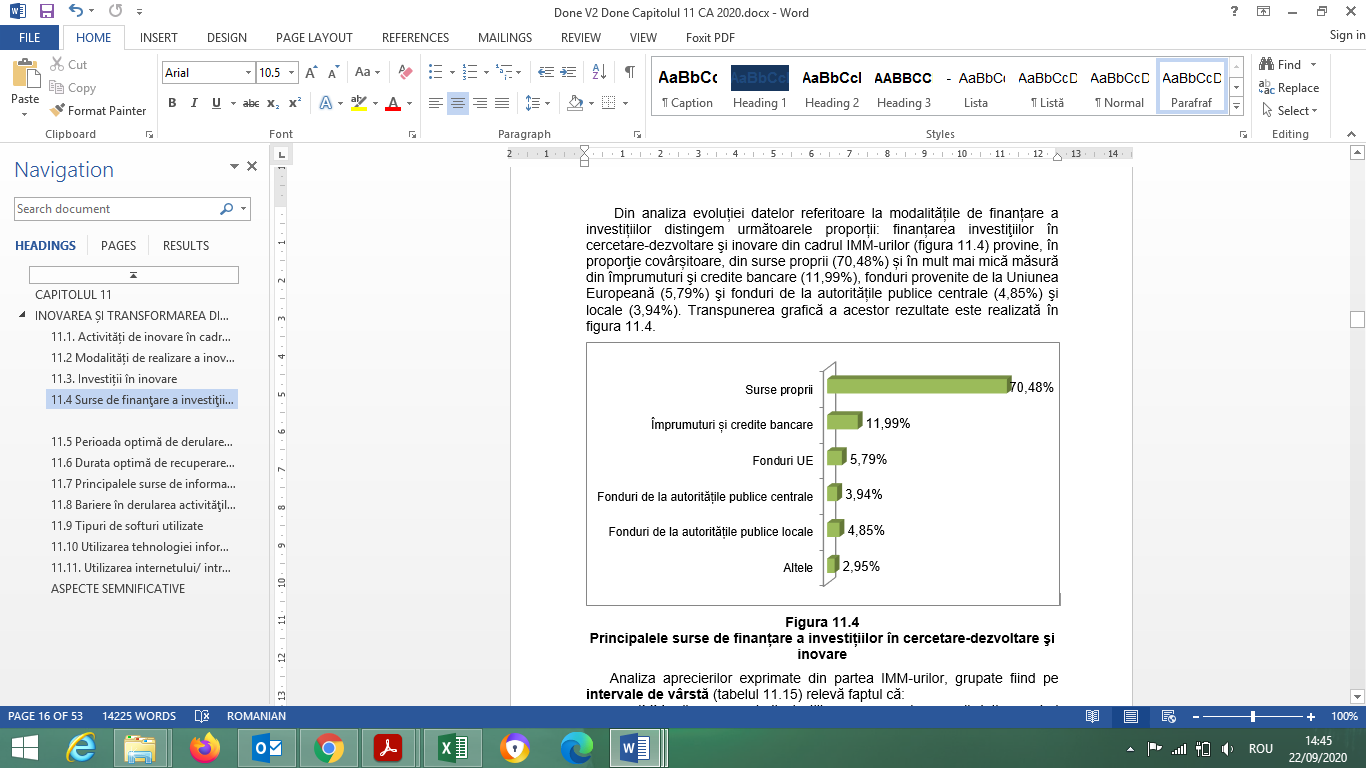 PRINCIPALELE BARIERE ÎN DERULAREA ACTIVITĂŢILOR DE 
CERCETARE-DEZVOLTARE ŞI INOVARE
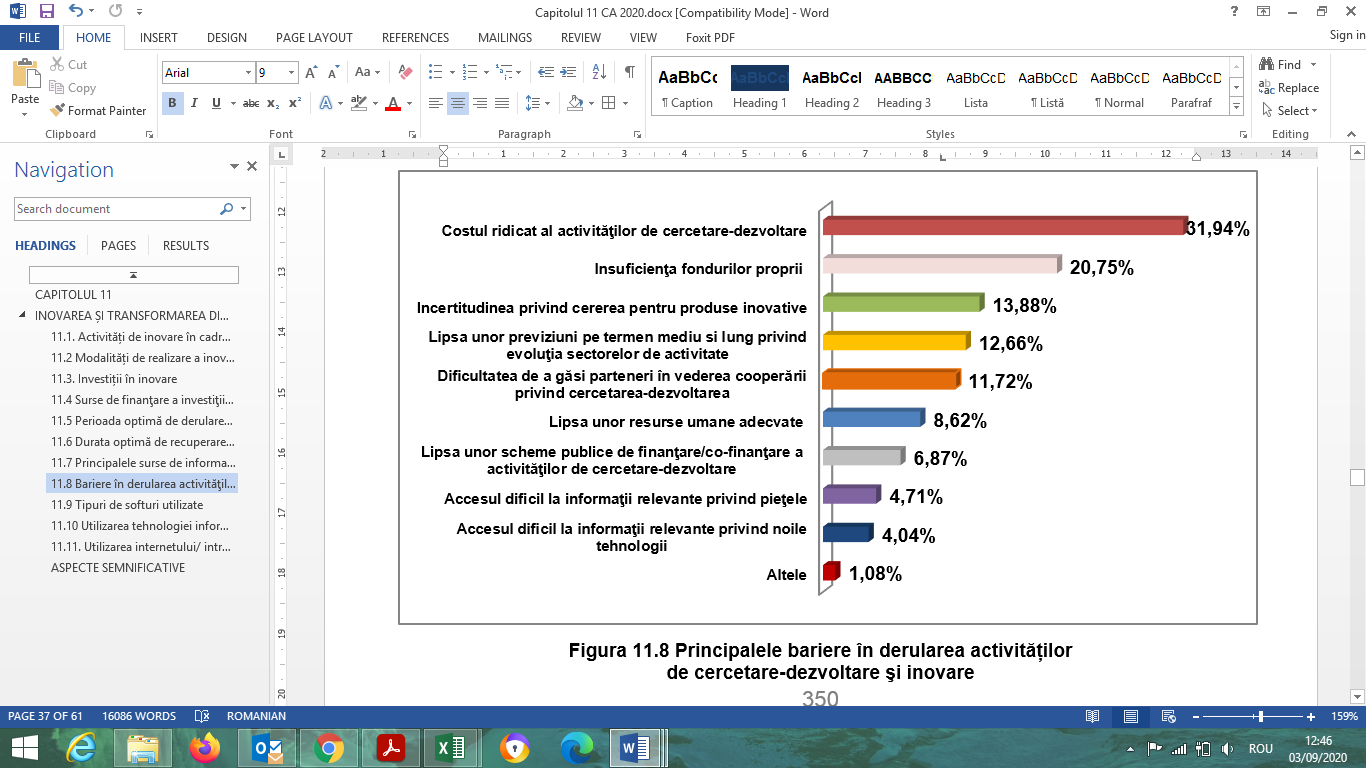 DOMENII PRIMORDIALE PENTRU RELANSAREA 
SECTORULUI DE IMM-URI
Menţinerea cererii de produse şi servicii la un nivel rezonabil
Investiţii substanţiale şi rapid 
operaţionalizate
01
04
Resurse umane sănătoase, apte şi 
disponibile pentru a munci
Asigurarea lanţurilor de aprovizionare 
pentru populaţie şi companii
05
02
Alocarea de resurse substanţiale de la 
bugetul statului pentru sprijinirea 
economiei şi populaţiei în confruntarea 
cu pandemia Covid-19
06
Lichidităţi şi finanţări pentru companii şi 
populaţie
03
Accesarea rapidă şi la un nivel cât mai ridicat a resurselor UE rambursabile şi nerambursabile, puse la dispoziţia României
07
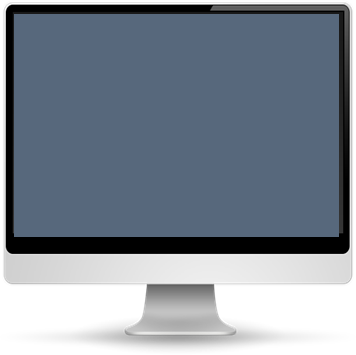 INFIINTAREA UNUI 
TASK-FORCE NATIONAL 
FOCALIZAT PE ELABORAREA ȘI 
IMPLEMENTAREA DE 
PROGRAME ȘI PROIECTE 
PENTRU ATRAGEREA ȘI 
UTILIZAREA ”DE FACTO” A 
RESURSELOR 
FINANCIARE UE 
ACCESIBILE ROMÂNIEI
DIRECŢII, ABORDĂRI ŞI MĂSURI ECONOMICO-SOCIALE 
PRIORITARE DE OPERAŢIONALIZAT ÎN 2020-2021
III. ÎNFIINŢAREA DE 
FONDURI DE 
INVESTIŢII
IV. POLITICI 
PUBLICE ŞI 
PROGRAMELE ASOCIATE LOR
II. PROGRAME 
SPECIFICE 
IMM-URILOR
I. INVESTIŢII
V. MĂSURI 
FOCALIZATE 
SECTORIAL
DIRECŢII, ABORDĂRI ŞI MĂSURI ECONOMICO-SOCIALE PRIORITARE 
DE OPERAŢIONALIZAT ÎN 2020-2021
INVESTIŢII
Investiţii în infrastructură – o autostradă în fiecare regiune istorică
Susţinerea de investiţii în unităţi de producţie strategice pentru România 
Investiţii locale de lucrări publice pentru IMM-uri locale (infrastructura rutieră, trasee de utilităţi – gaz, energie electrică etc).
Vă mulțumesc !